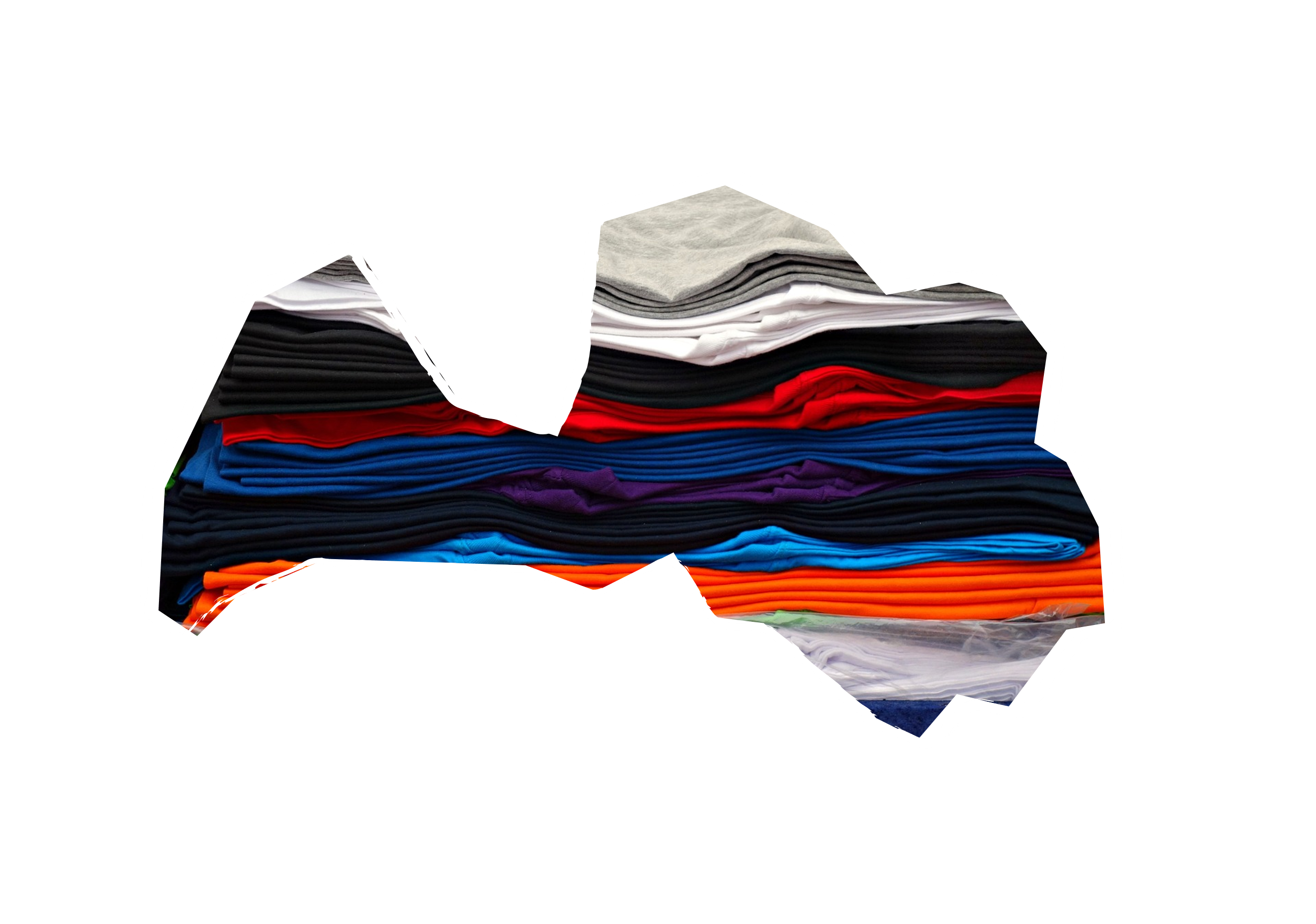 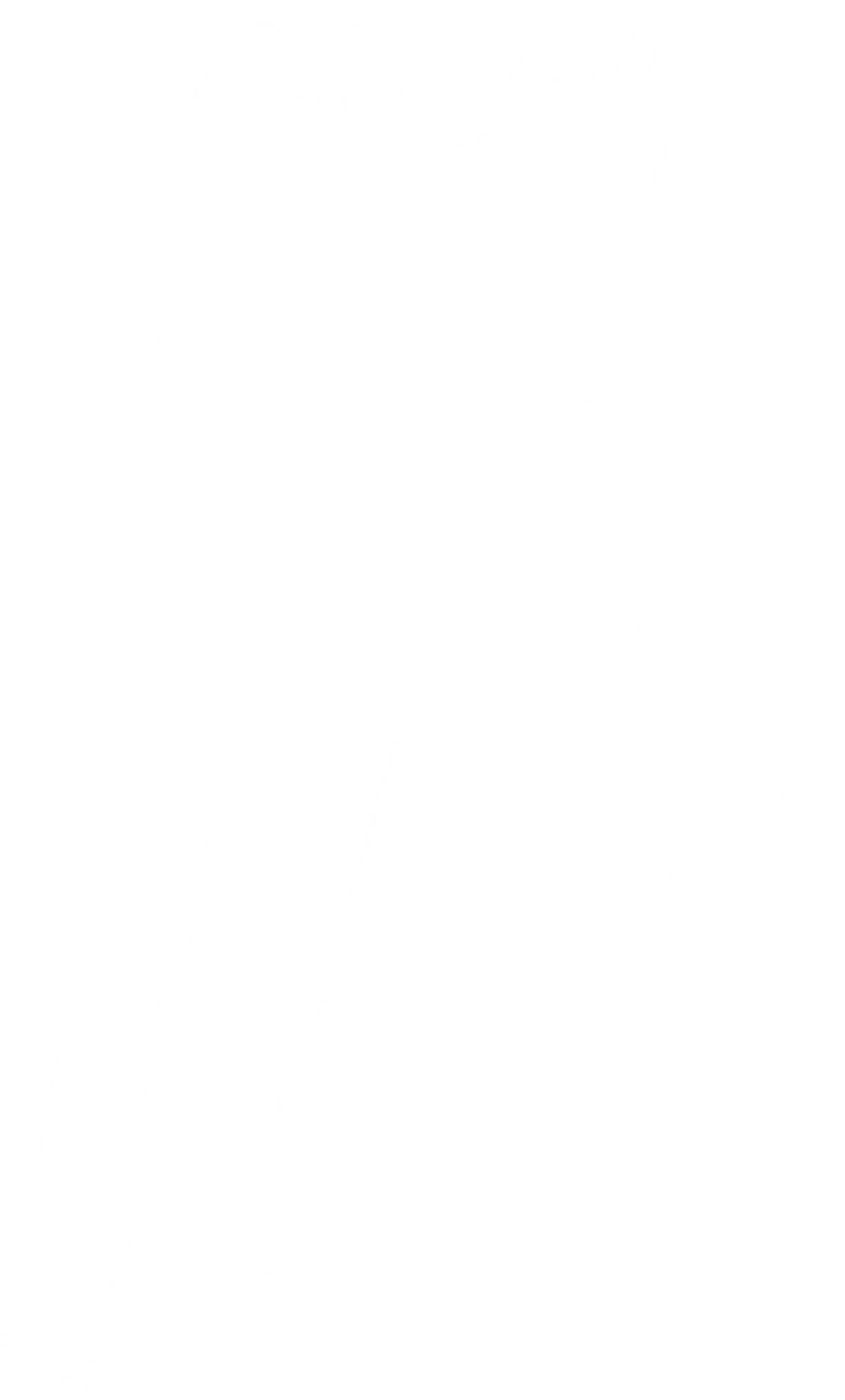 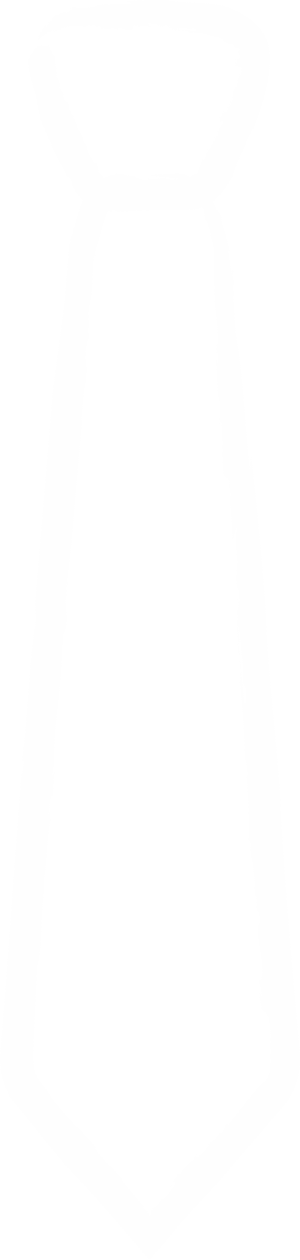 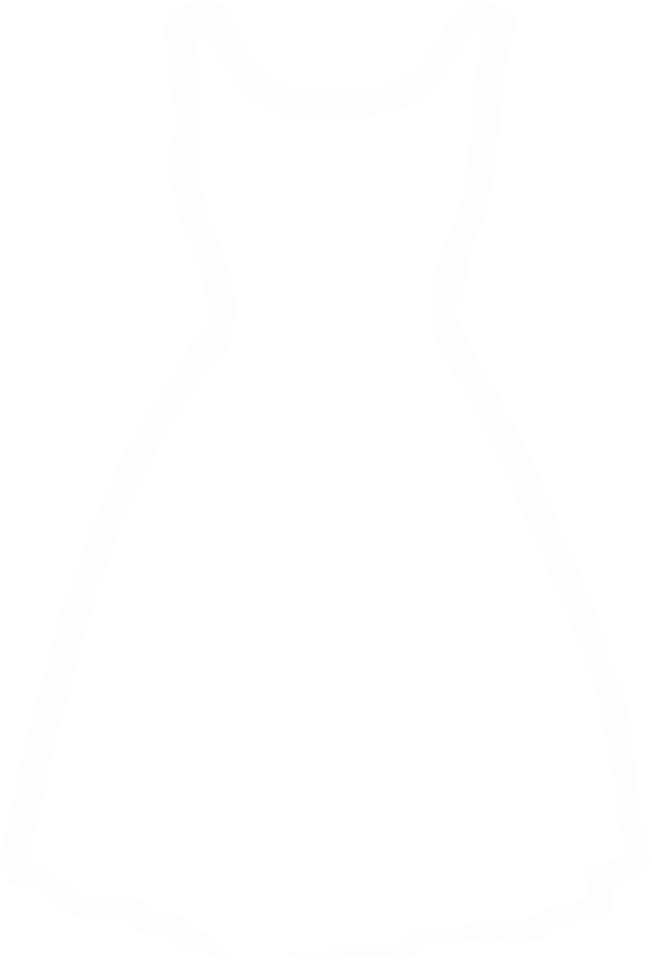 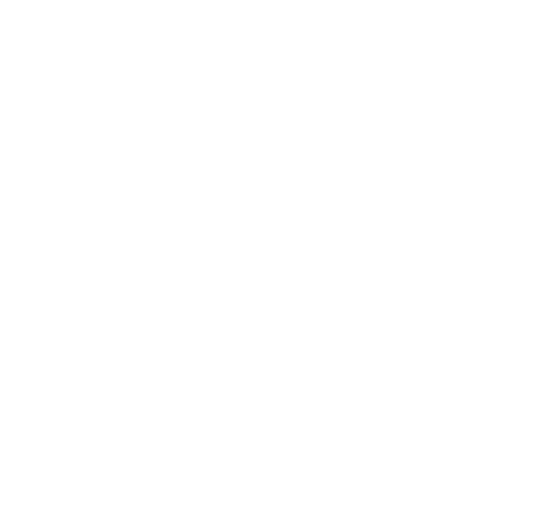 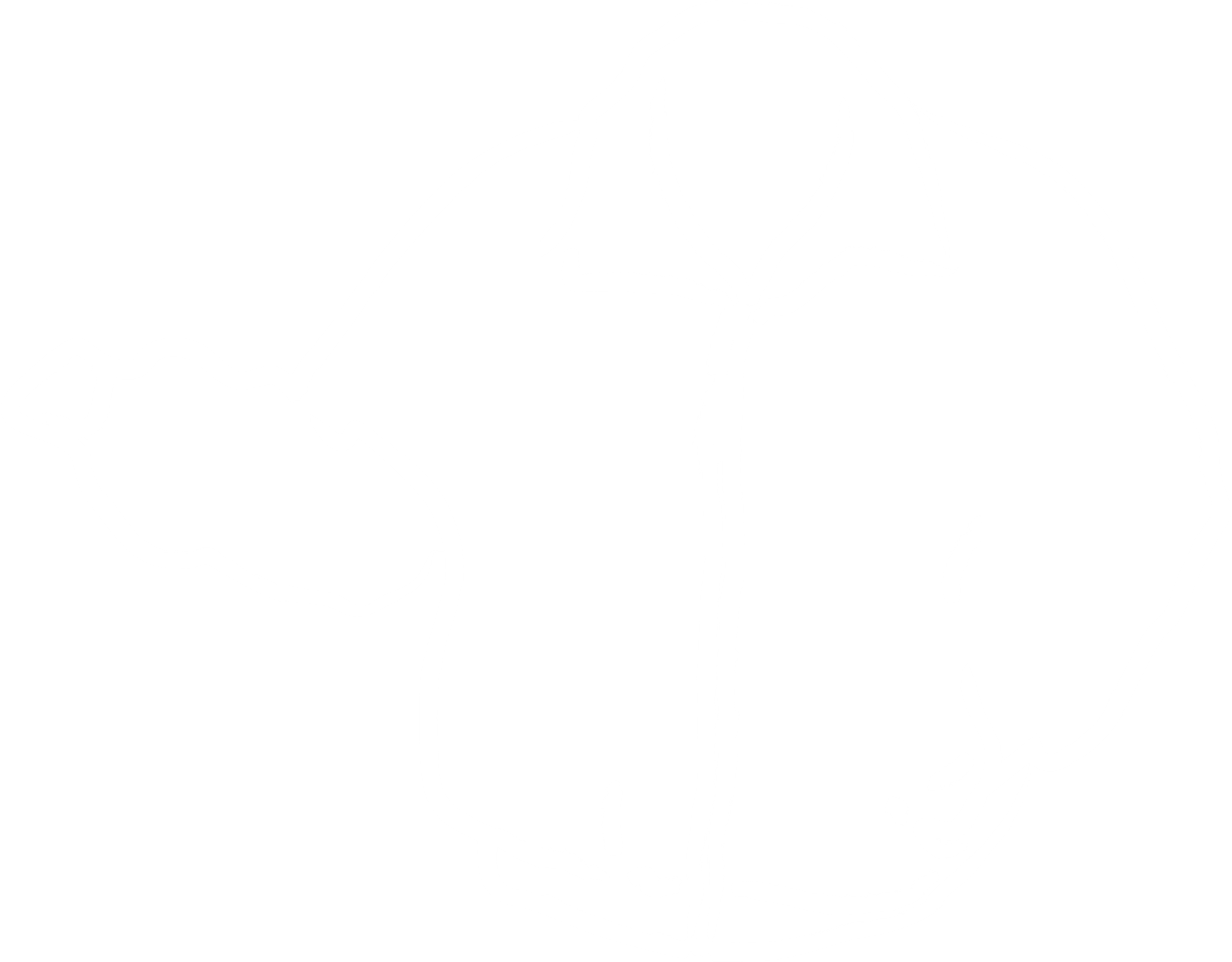 Tekstila atkritumi Latvijā
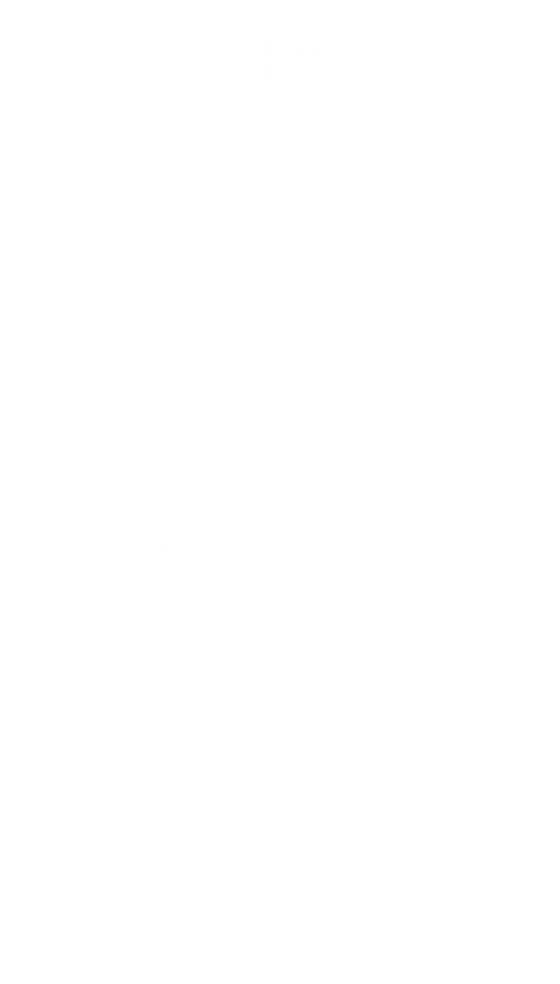 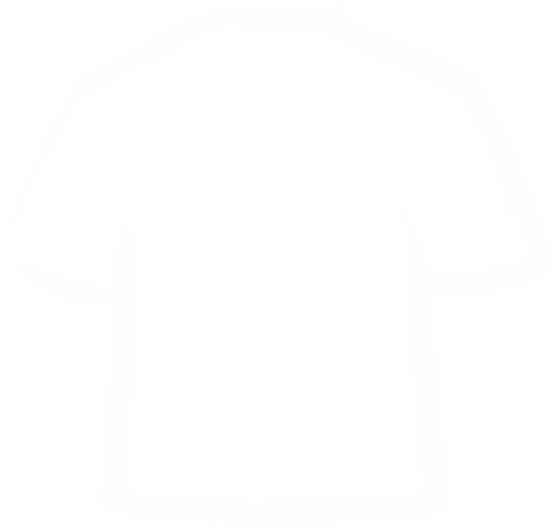 Tikai 15–20% apģērba tiek savākti atkārtotai izmantošanai vai pārstrādei
Jaunos apģērbos tiek  pārstrādāts mazāk nekā 1% tekstilmateriālu
Esošā situācija
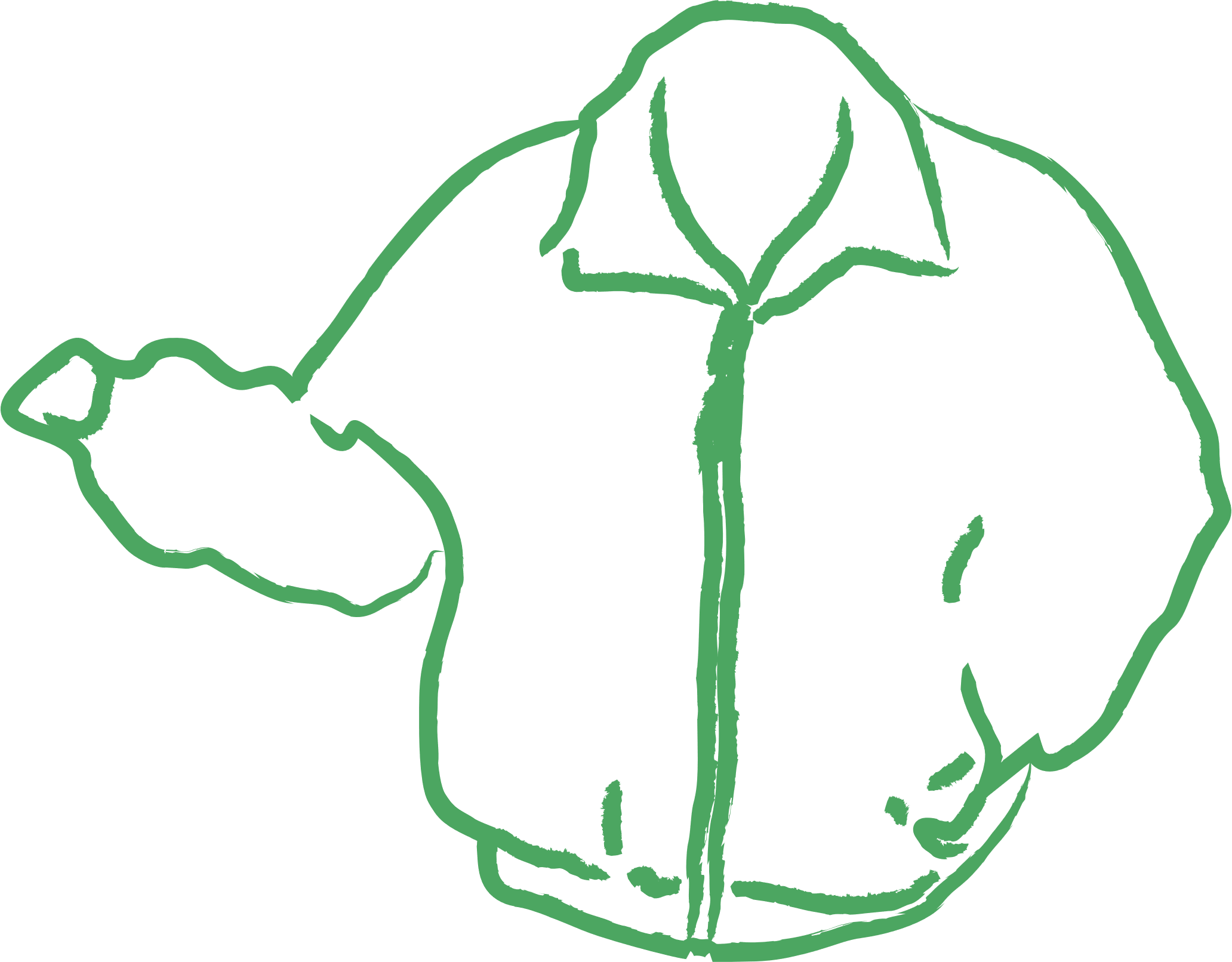 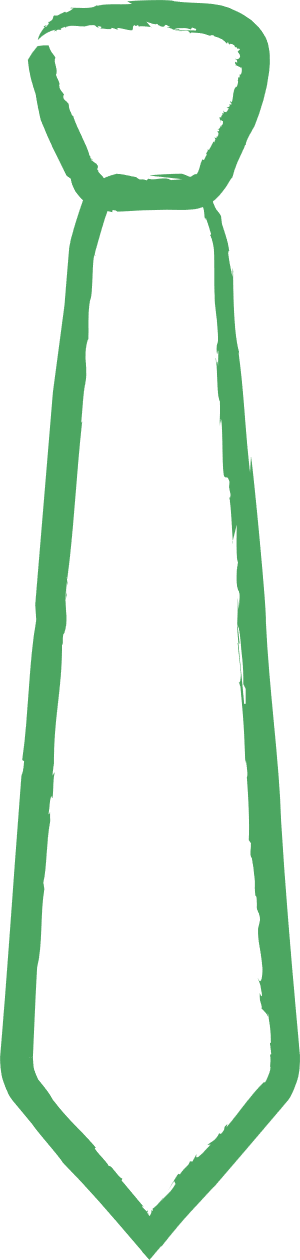 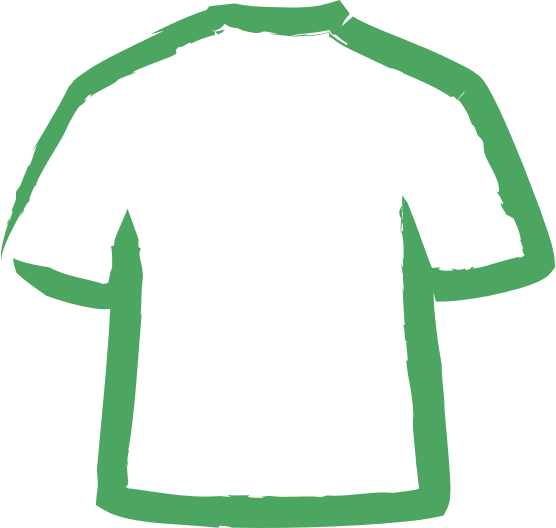 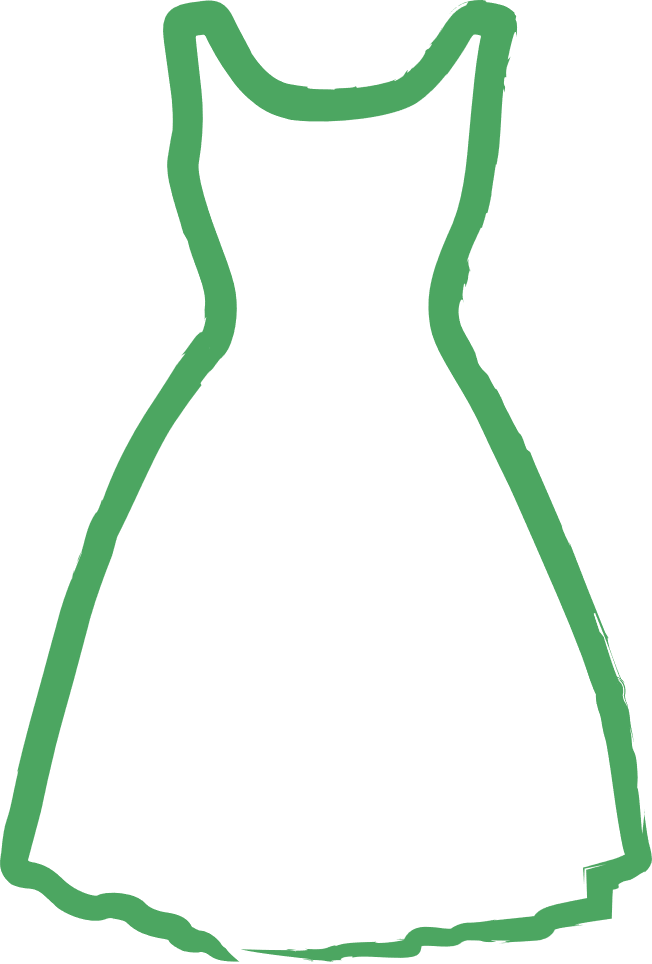 Pasaulē  87% no visiem tekstilizstrādājumiem nonāk atkritumu poligonos – tiek aprakti  vai sadedzināti
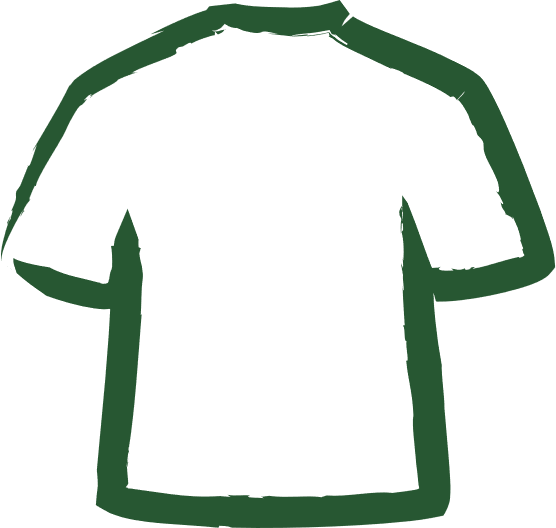 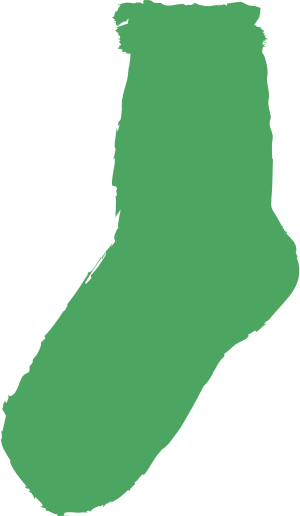 Avots: Eiropas Vides aģentūra,  UNEP un Ellen MacArthur Foundation
Tekstila apjoms Latvijas tirgū
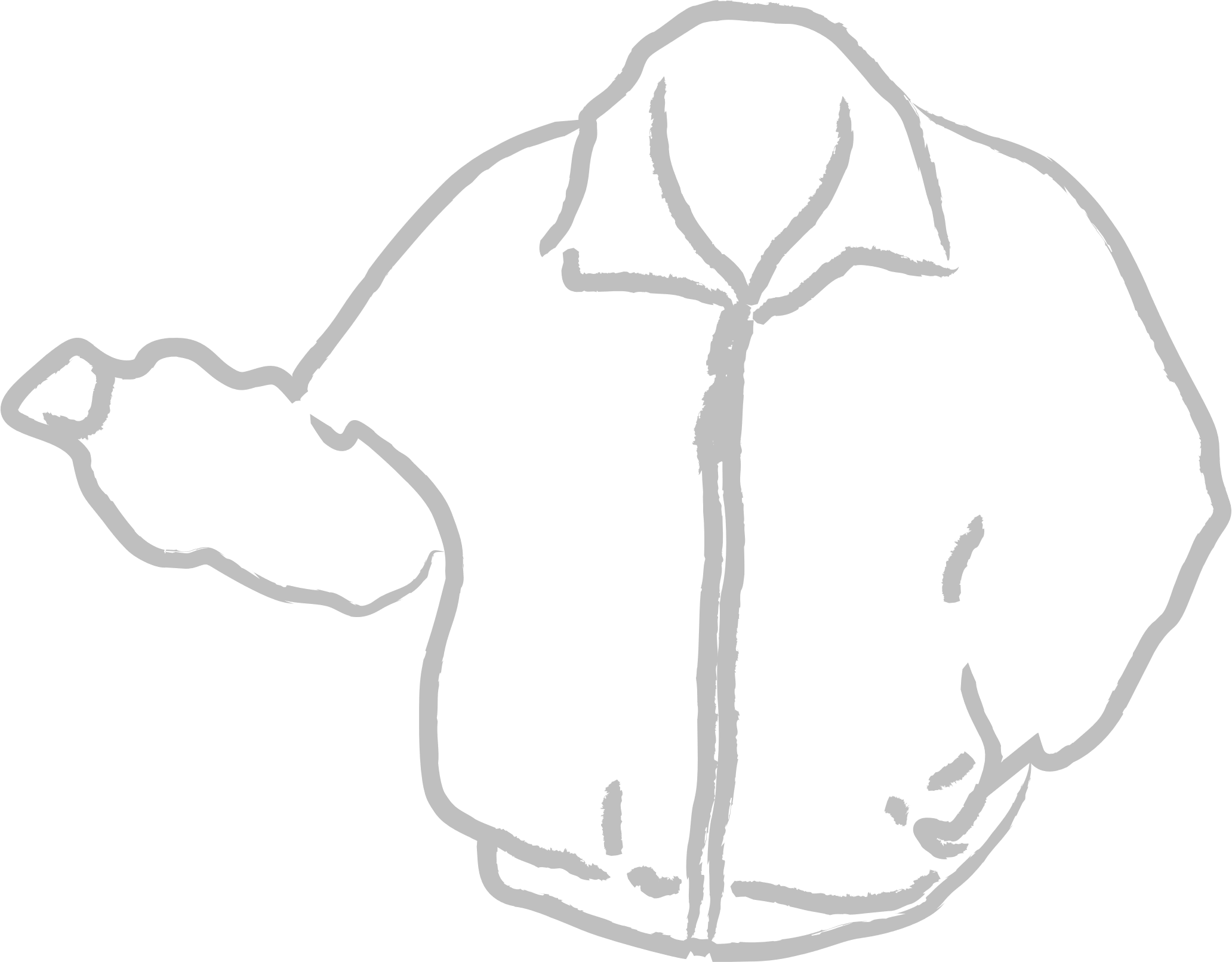 27 000 tonnu
tekstila izstrādājumuik gadu nonākLatvijas tirgū
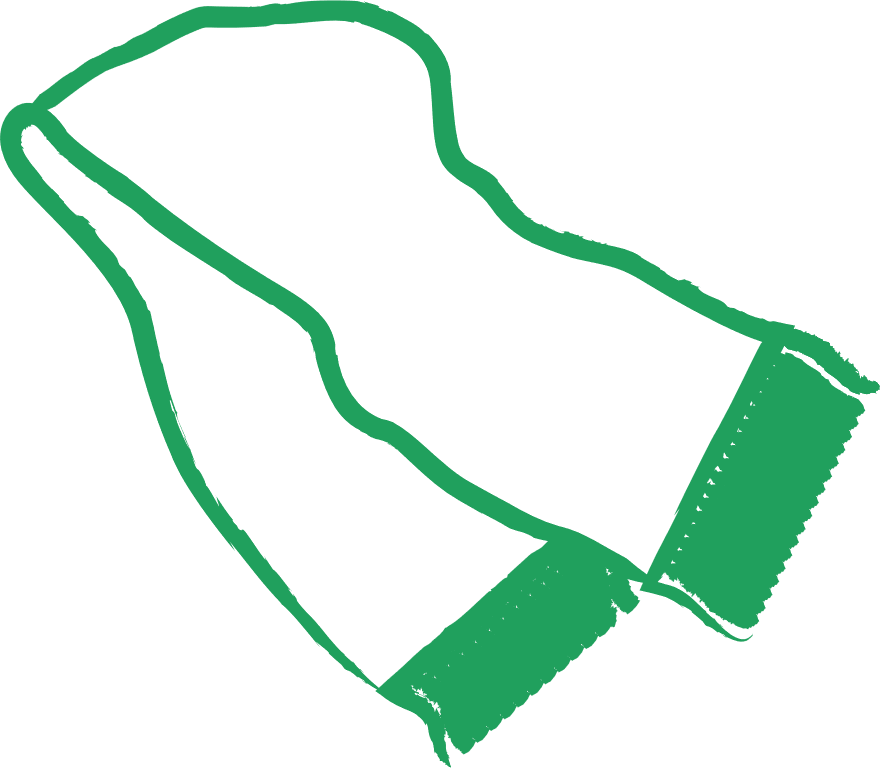 Jaunitekstilizstrādājumi
66%
14,3 kg apģērbu 
uz vienu iedzīvotāju,no tiem: 
9,4 kg jauni un 4,9 kg lietoti
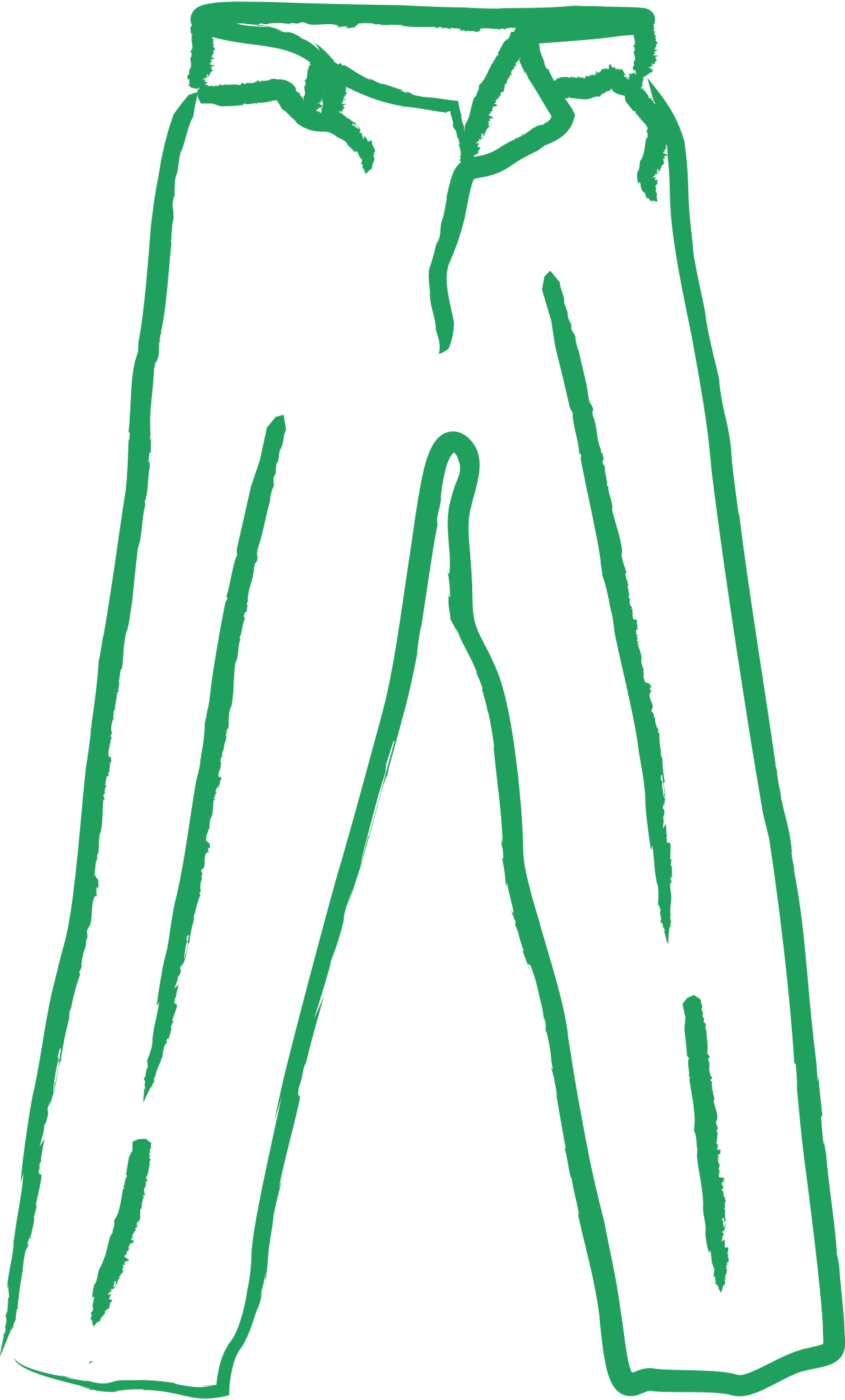 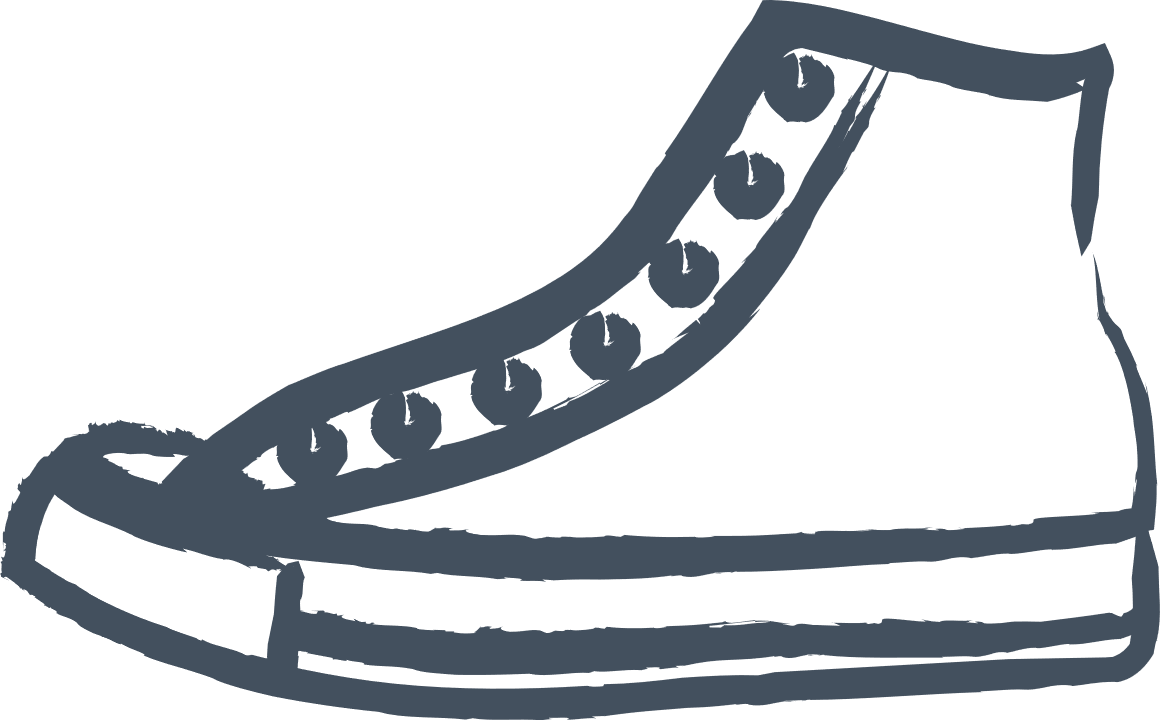 Avots:  Centrālā statistikas pārvalde (2018.  gads)
Tekstila «otrās dzīves» iespējas
NO 481,96 TONNĀM:
247 tonnas realizētas atkārtotai lietošanai
209,89 tonnas nodotaspoligonā
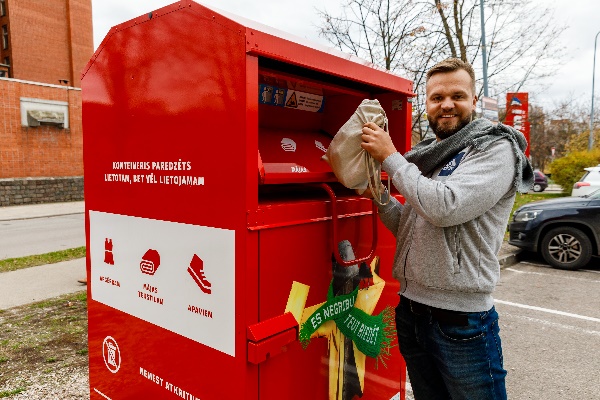 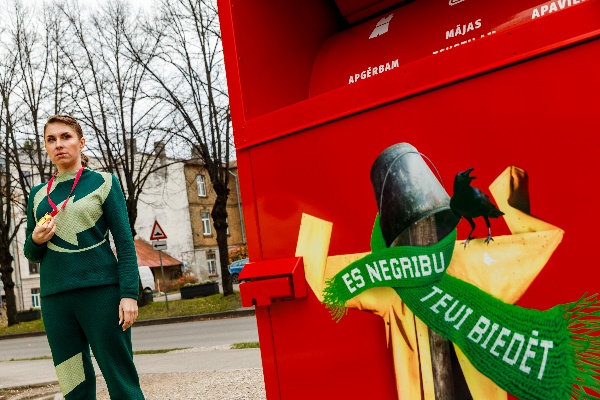 1,096 tonna ziedota organizācijai «Taureņa efekts
19,96 tonnas atlikums (gaida tirgus pieprasījumu)
4,012 tonnas nošķirots kā iepakojums
Izaicinājums un iespēja
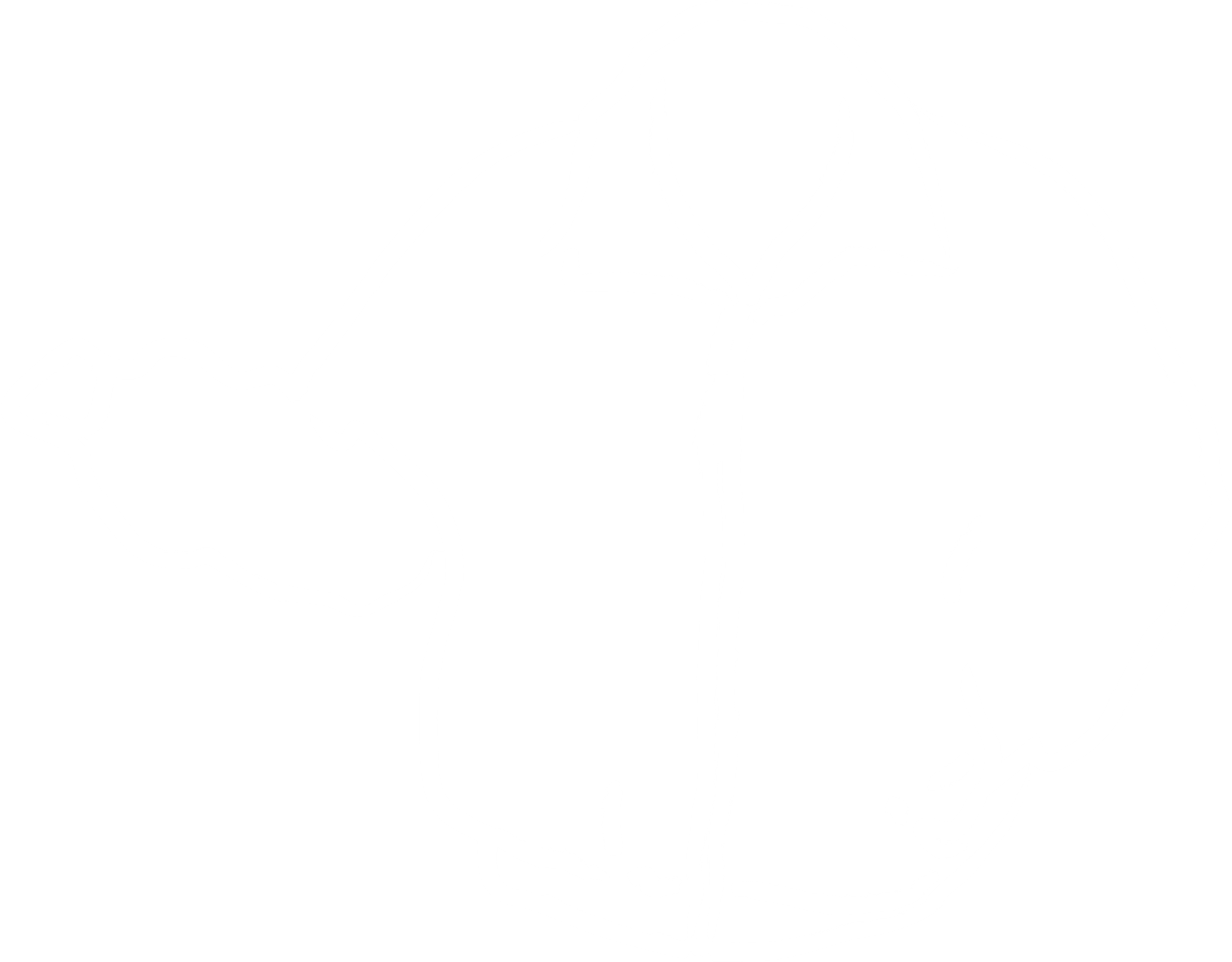 Latvijas atkritumu apsaimniekošanas valsts plāns
ES Direktīvas prasība
nosaka, ka izveidotai tekstilmateriālu dalītās vākšanas sistēmai jābūt
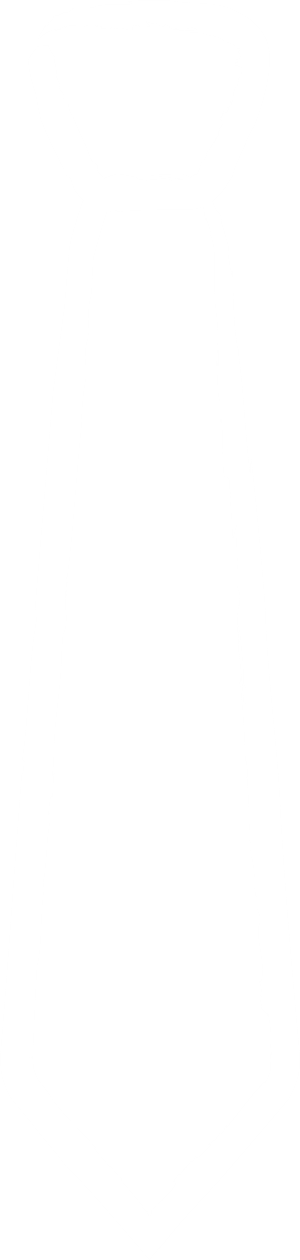 līdz 2023. gadam
līdz 2025. gadam
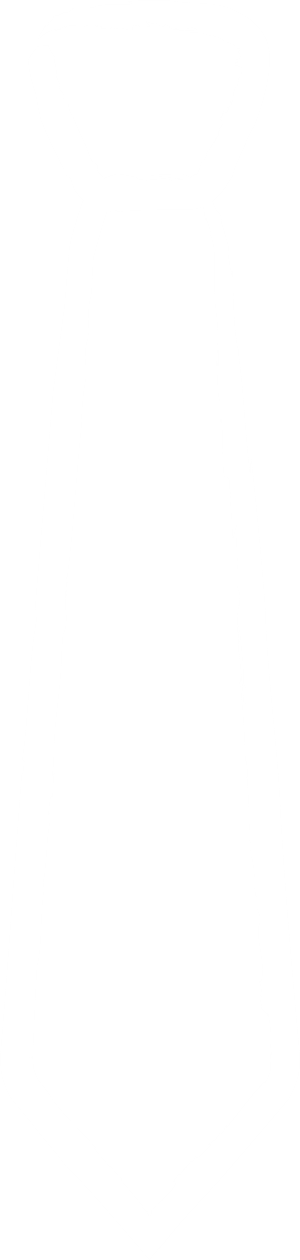 Citu valstu pieredze
Sistēma efektīvi darbojas Francijā jau vairāk nekā 10 gadus
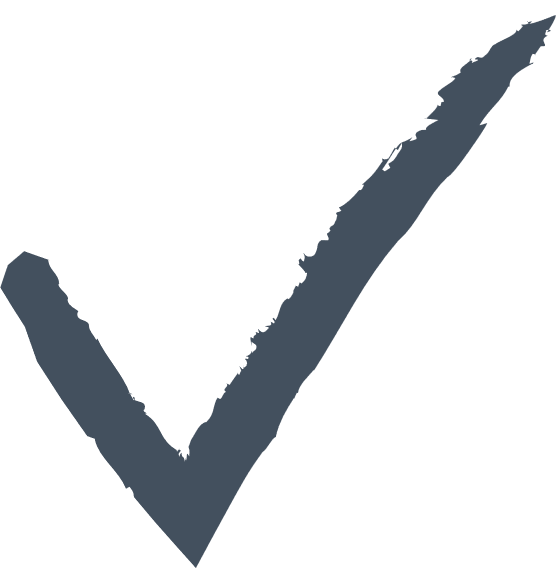 Arī citās ES valstīs šobrīd strādā pie ietvara, izpētes
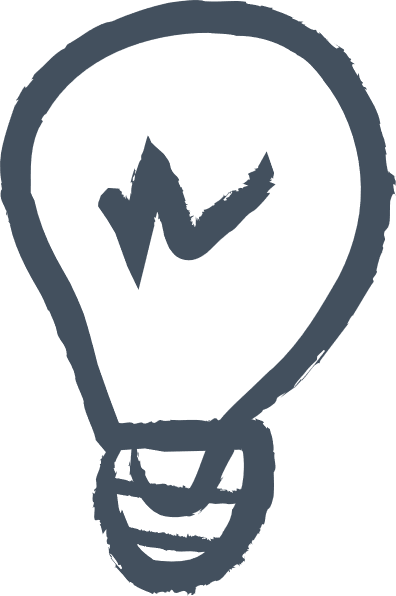 Visas strādājošās vai izpētē esošās sistēmas balstās uz ražotāju maksājumiem - RAS
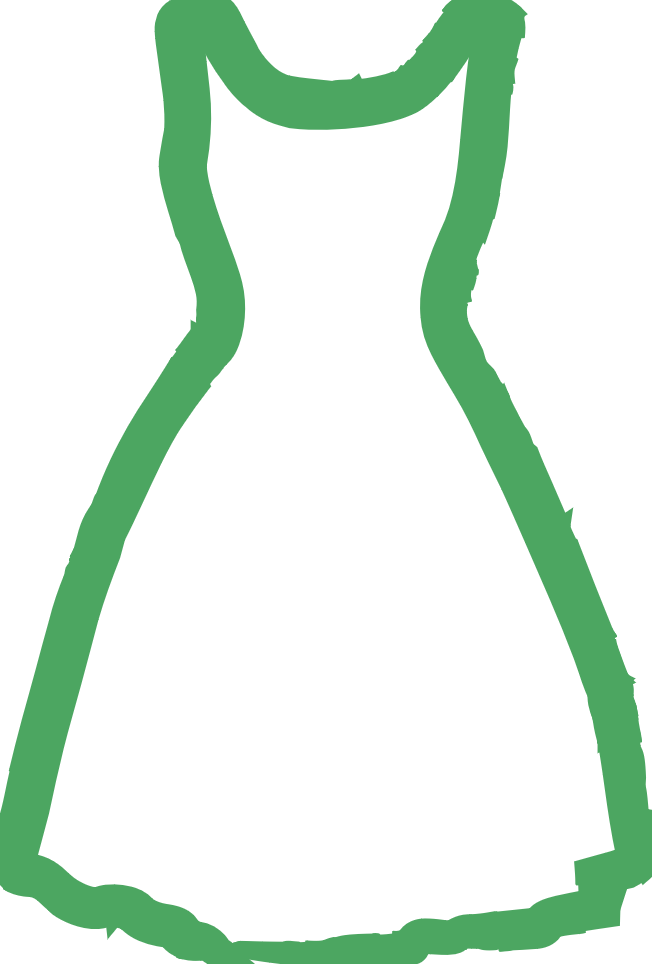 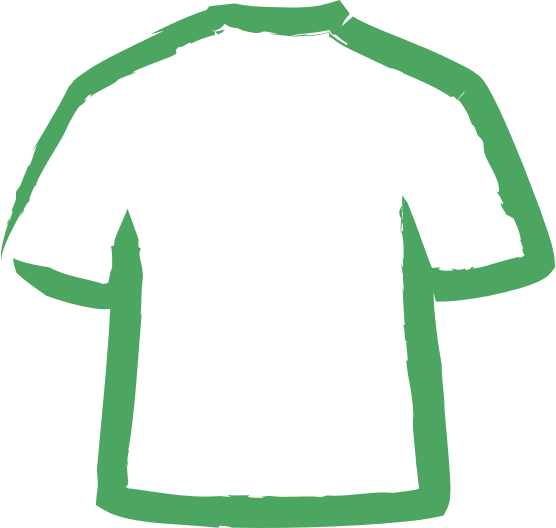 Finansējuma avoti sistēmas izveidei
Ražotāju atbildības sistēma
Sadzīves atkritumu apsaimniekošanas tarifs
Apģērbu depozīta sistēma
- Labdarībai ziedotā tekstila aprite (vismaz 50% būtu jānonāk labdarībā, lai varētu traktēt kā ziedošanu)
+ ražotāju un tirgotāju skaidra atbildība;
+ veicina paradumu maiņu piedāvājuma un pieprasījuma pusē;
+ skaidra pušu atbildība, pienākumi; +konkrēti kontroles mehānismi;
+ salīdzinoši vienkāršs, pārbaudīts ieviešanas process
+ jau veiktajos pētījumos norādīts kā vēlamais risinājums
+ nav būtiskas ietekmes uz kopējo ekonomisko aktivitāti (mazumtirdzniecību)/ inflāciju
+ esošajā regulējumā tiek noteiktas papildu prasības pašvaldībām nodrošināt arī tekstila dalītu vākšanu;
+ salīdzinoši vienkāršs un ātrs ieviešanas process
- sarežģīts un komplicēts sistēmas izveides process;
-sarežģīts un komplicēts sistēmas īstenošanas process (norēķini, depozīta atgriešana, operators utt.)
-jebkurā gadījumā jāveido savākšanas/apsaimniekošanas sistēma
- Būtiska ietekme uz cenu līmeni
-Nav skaidru kontroles mehānismu;
- Ietekmēs visu iedzīvotāju izmaksas neatkarīgi no to patēriņa paradumiem;
- neveicina pārmaiņas ne piedāvājuma/ ne pieprasījuma pusē;
- vienotas pieejas trūkums
+ skaidra ražotāju/ tirgotāju atbildība
+ maksā tikai tie, kas patērē
+motivē nodot atpakaļ nevajadzīgo tekstilu
DRN objekti
Tikai jauni un lietoti tekstila izstrādājumi:
mājas tekstils
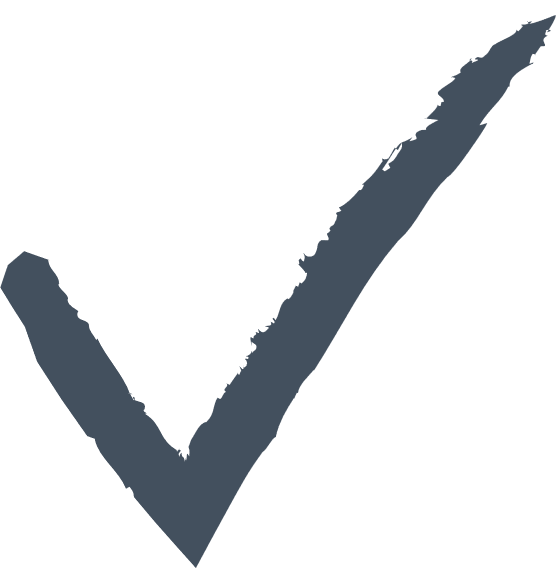 apavi
apģērbs
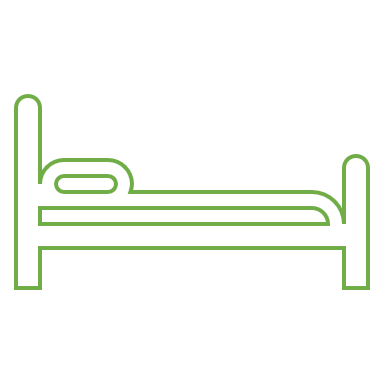 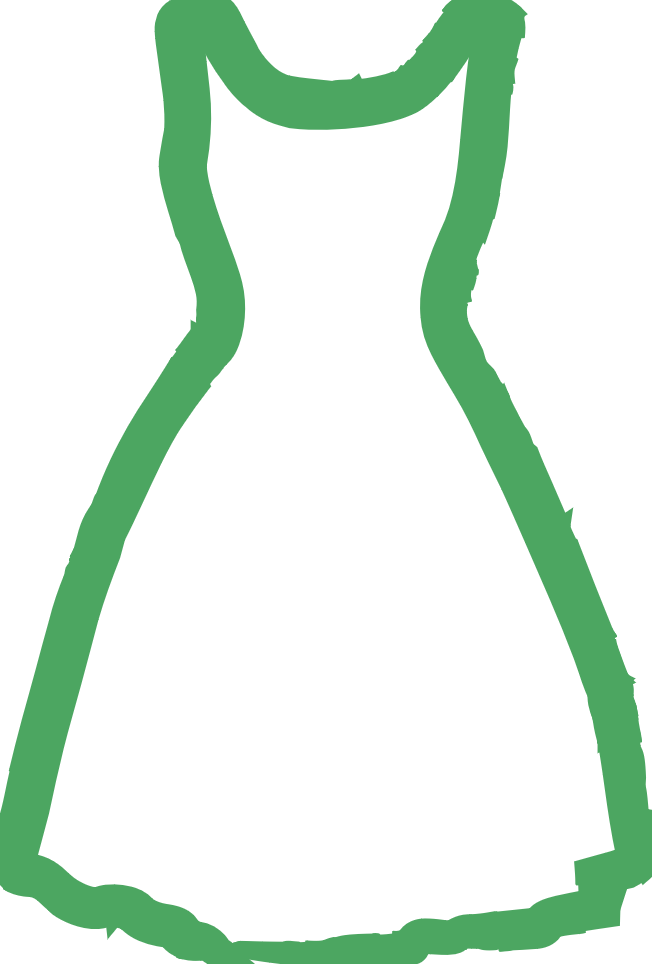 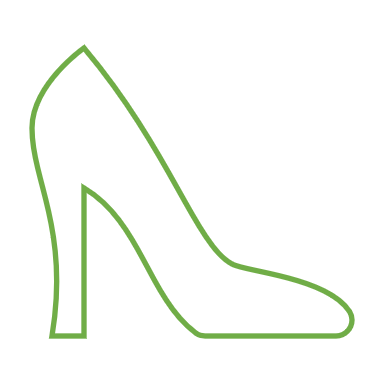 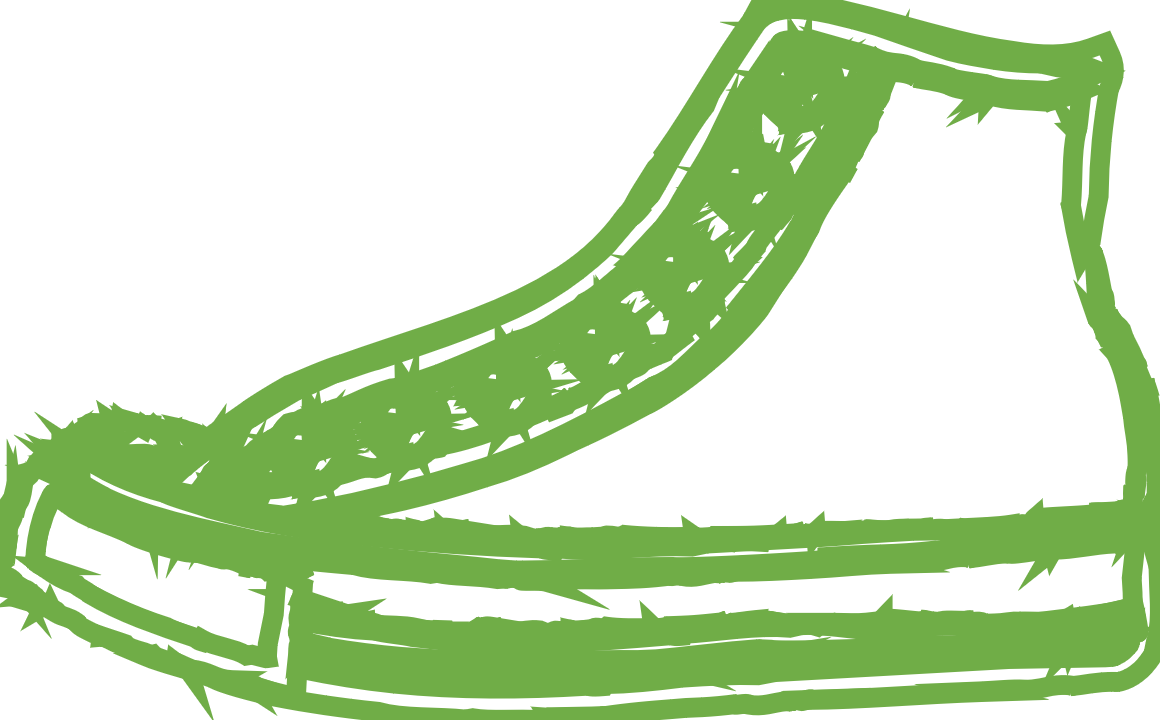 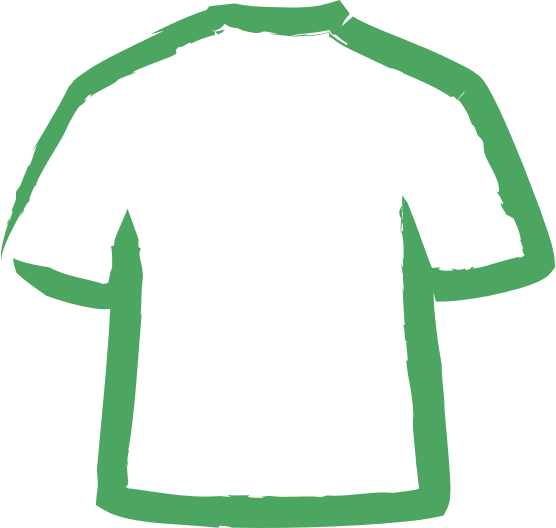 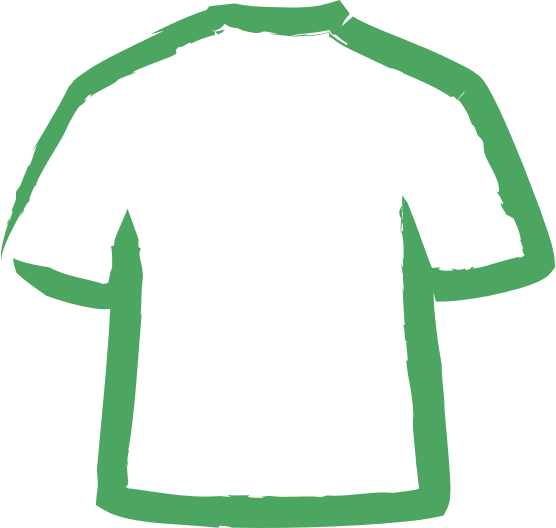 [Speaker Notes: DRN objekts – tikai tekstila izstrādājumi (apģērbs, apavi, mājas tekstils). Auduma atgriezumus neiekļaujam kā DRN objektu, taču ar tiem varam pildīt savākšanas/reģenerācijas normas.]
Jauns 18 000 t
Ziedojumi  ?
Lietots 9000 t
50+ % ziedojumi
50+ % ziedojumi
500 euro/t DRN
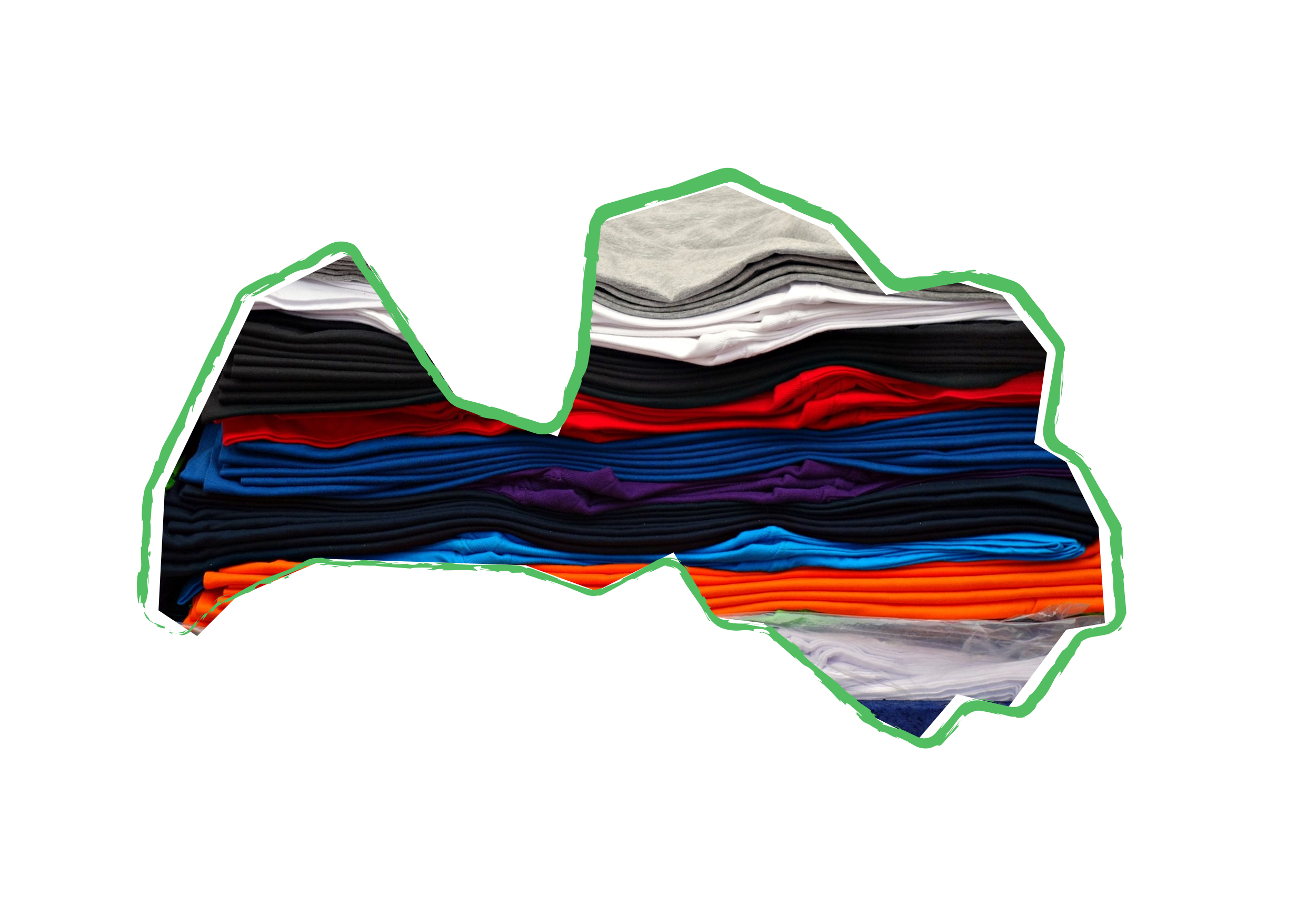 150 euro/t
Tirdzniecība
500euro/t DRN
LATVIJA 27 000
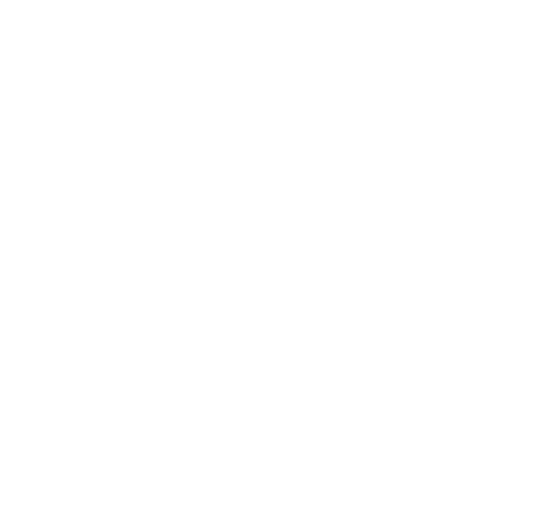 RAS
Apģērbs, apavi, mājas tekstils
Atpakaļsavākšana
2023 – 10%
2024 – 20%
2025 – 30%
Poligons
Ne vairāk kā 50% apglabāšana
50%-70% no mājsaimniecībām
9 180 tonnas jeb 
4,58 milj. EUR
Potenciālās apsaimniekošanas maksas RAS sistēmā/ DRN likmes
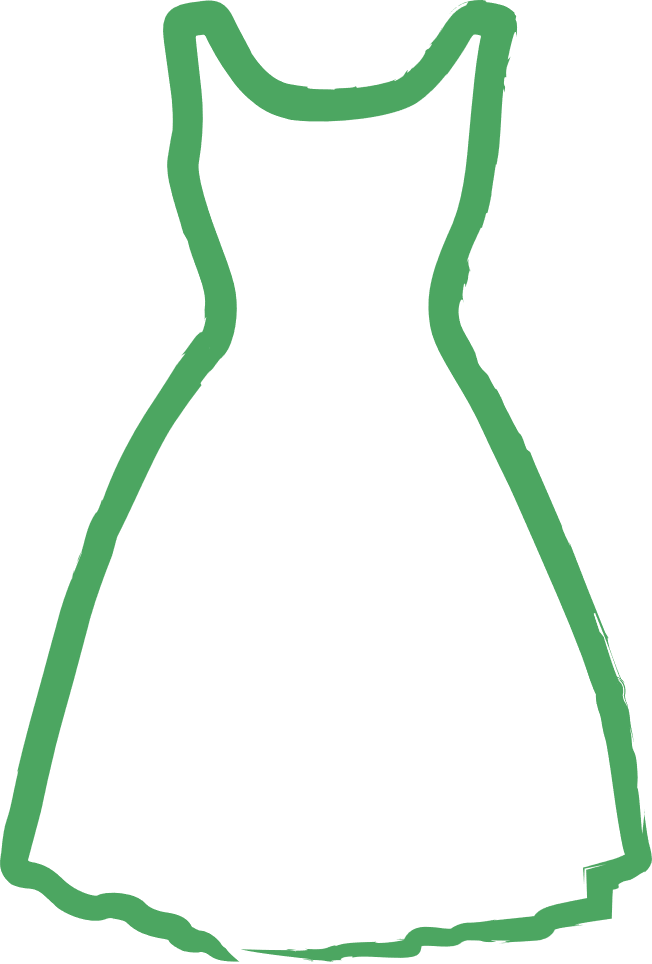 Apsaimniekošanas maksa RAS sistēmā jauniem izstrādājumiem
~ 150 EUR/tonnā
Pilnais DRN
importētajiem lietotajiem izstrādājumiem
~ 500 EUR/tonnā
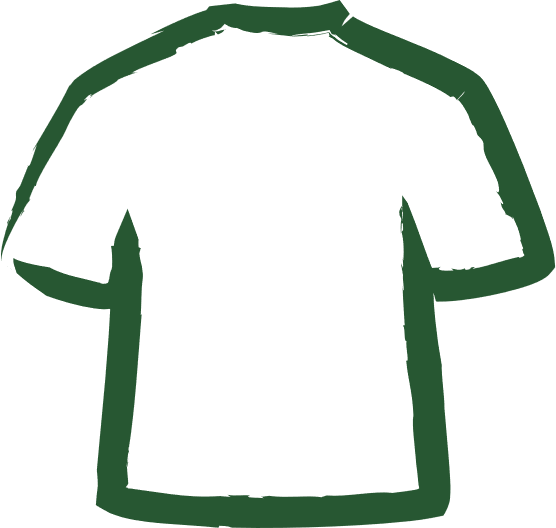 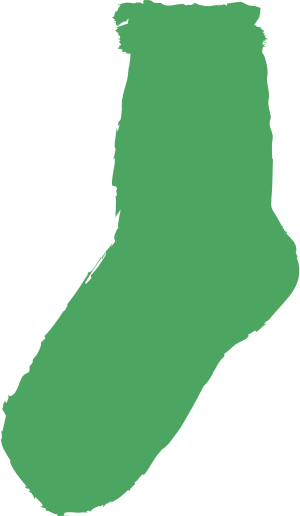 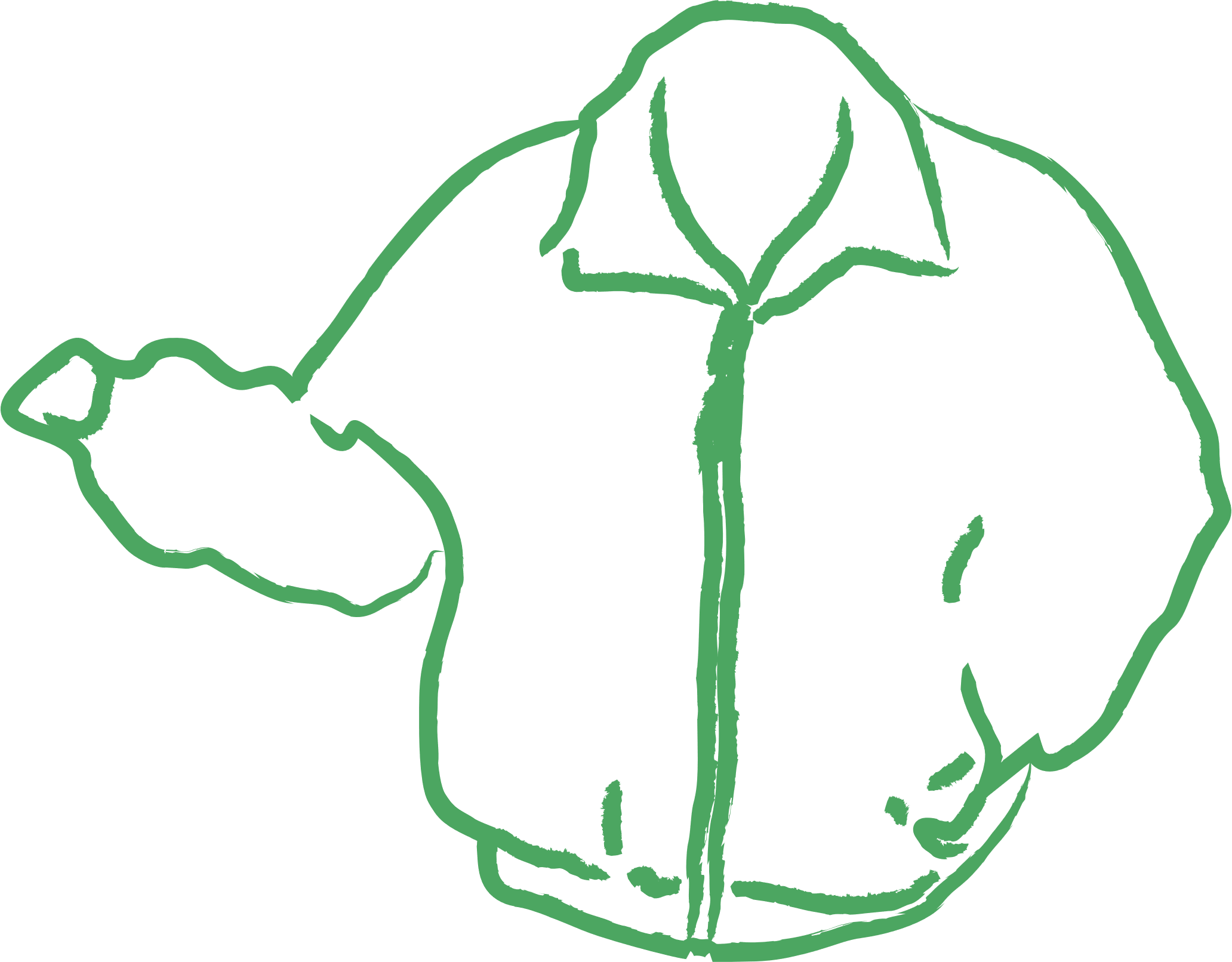 17 820 tonnas jeb 2,67 milj. EUR
Potenciālā ietekme uz apģērbu cenām
Avots izstrādājumu svaram: https://shippingstorm.com/en/list-of-weight/
Ziedojuma tekstila apjoma reģistrācija, realizācijas uzraudzība.
Ziedojumi/ labdarība
Pilna DRN nodokļa nomaksa tekstila pārdošanas brīdī
Noteikta maksimālā robeža/ īpatsvars noglabāšanai poligonā (50% sākotnēji un pakāpeniski samazinot)
Definēts  apjoms, no kura ražotājs/tirgotājs kļūst par DRN maksātāju
Regulējumā jāiekļauj:
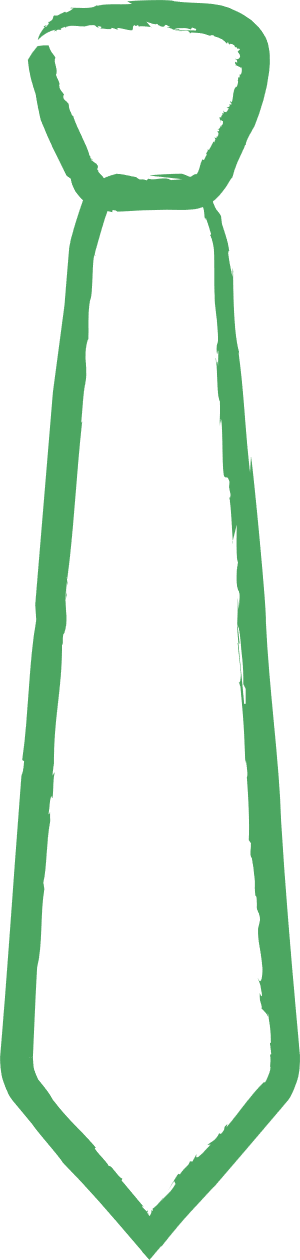 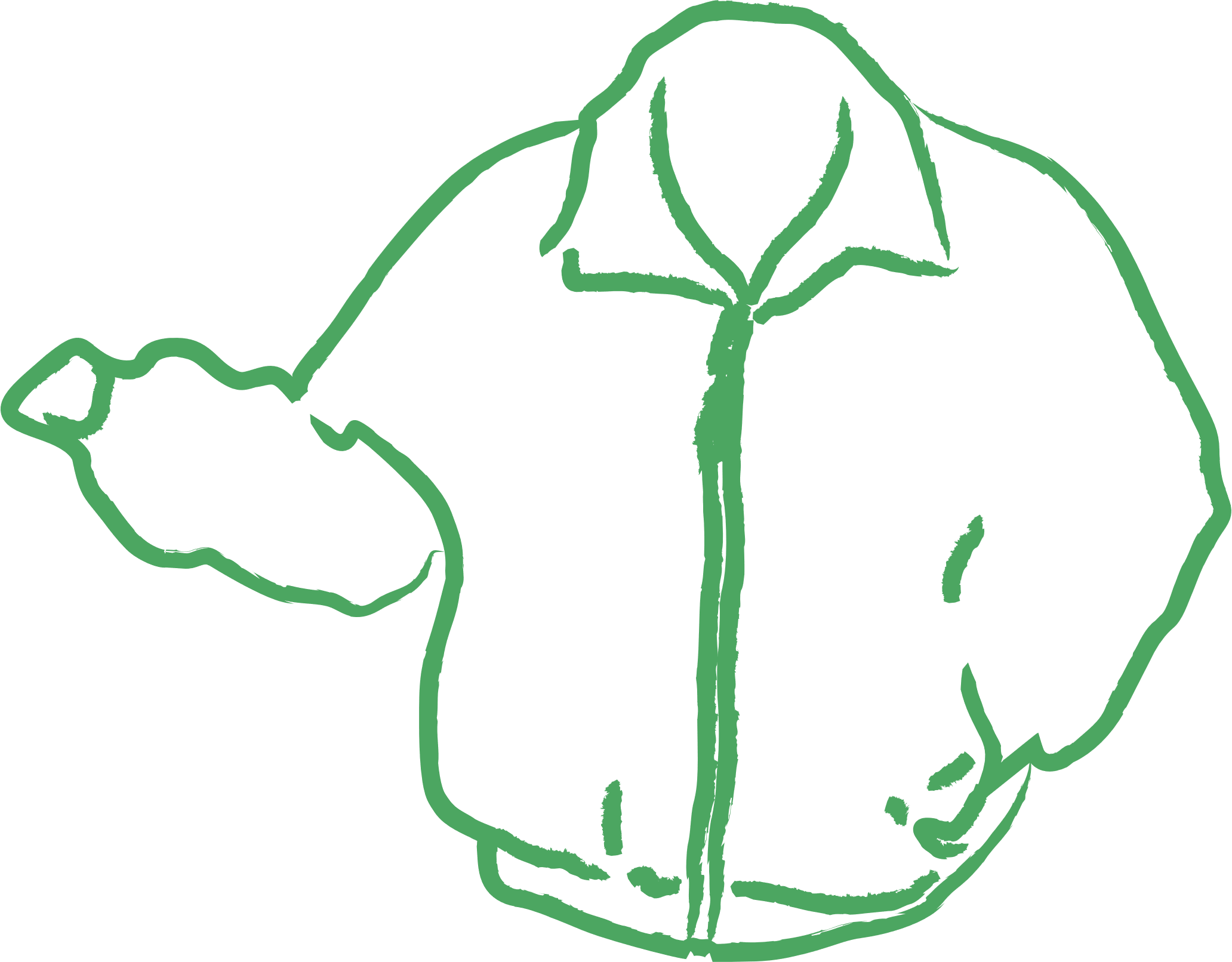 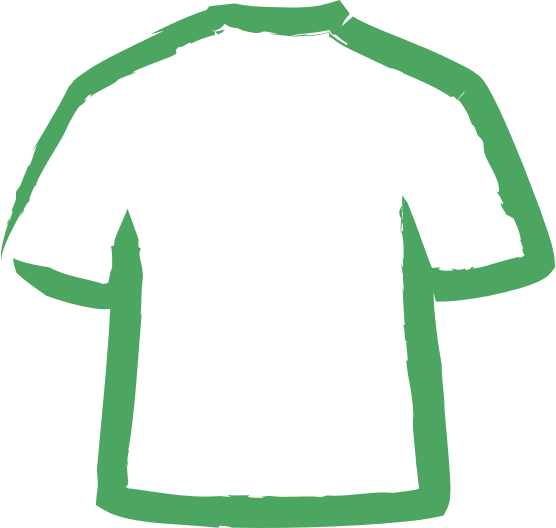 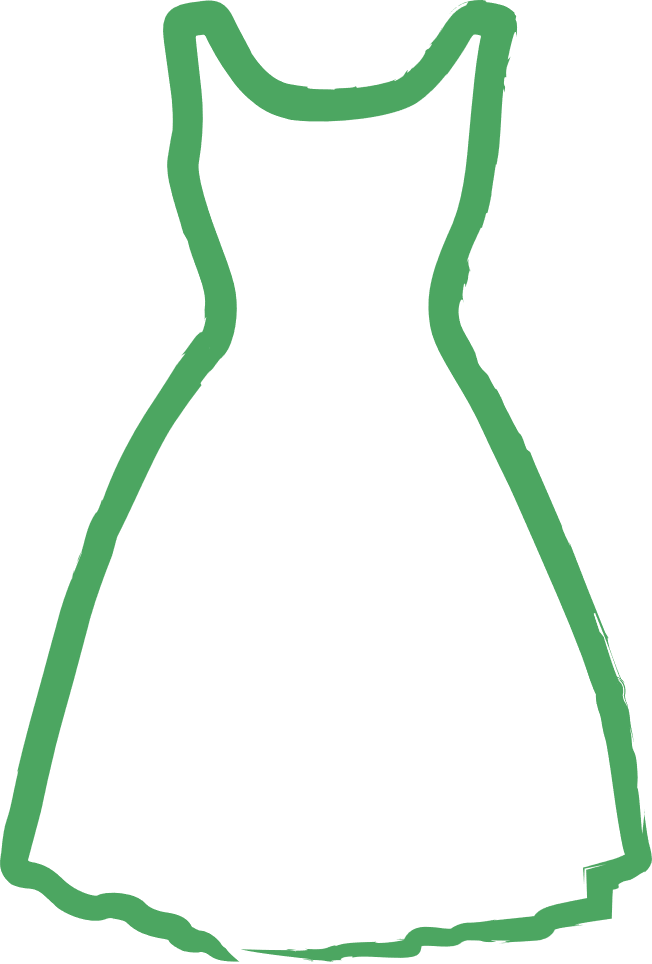 Obligāti noteikts no mājsaimniecībām savācamais tekstila apjoms (50-70% robežās)
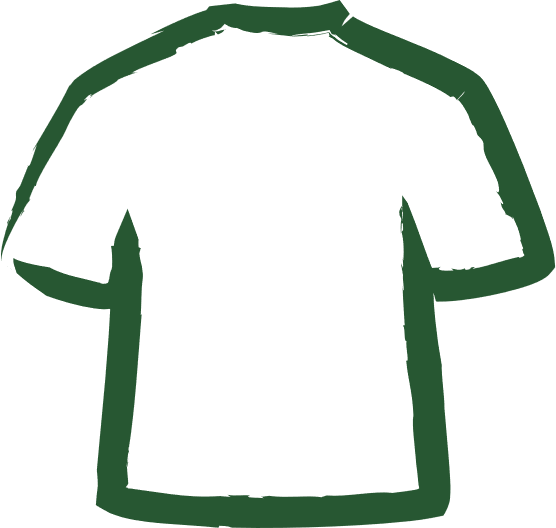 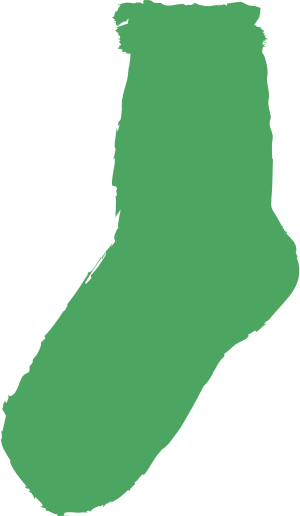 Iespējamais laika plāns
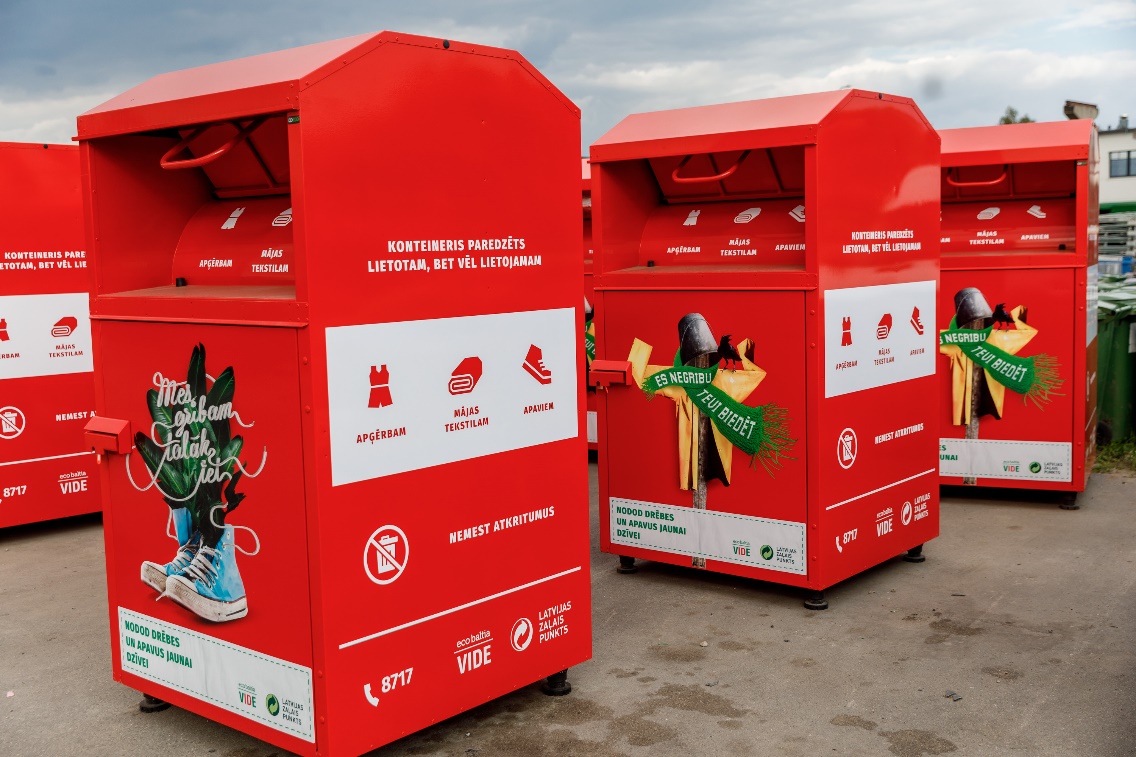 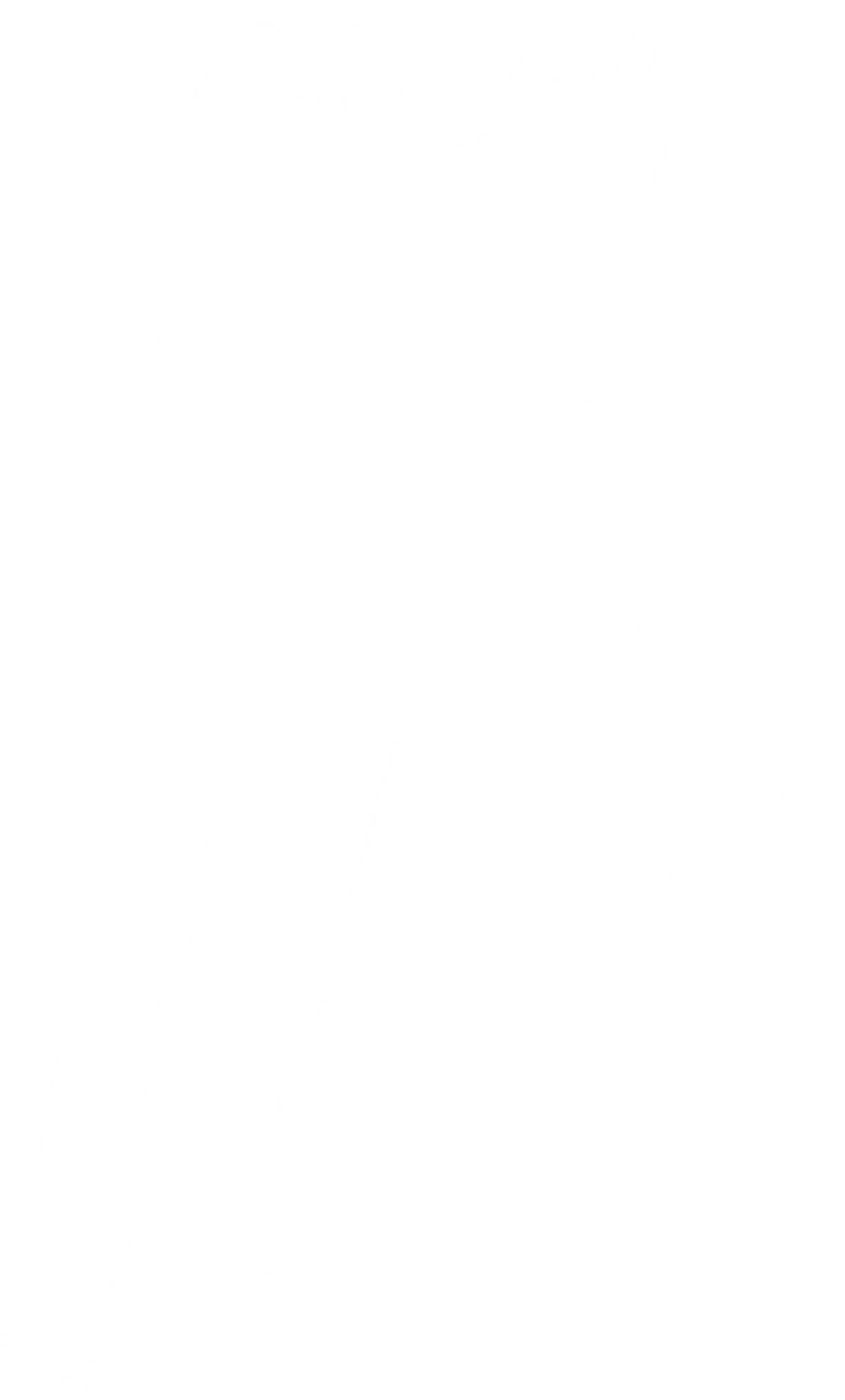 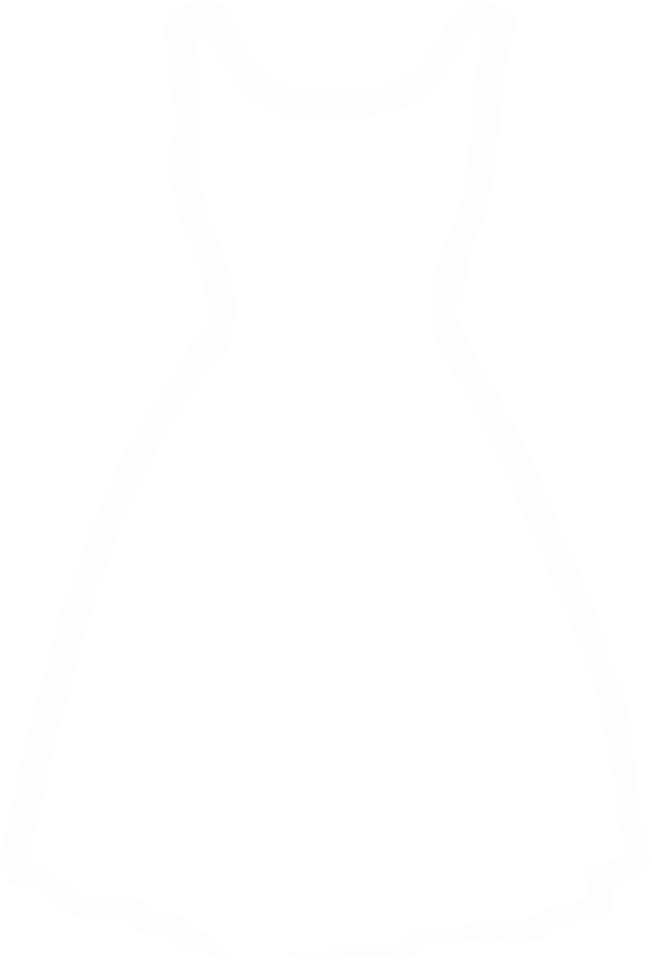 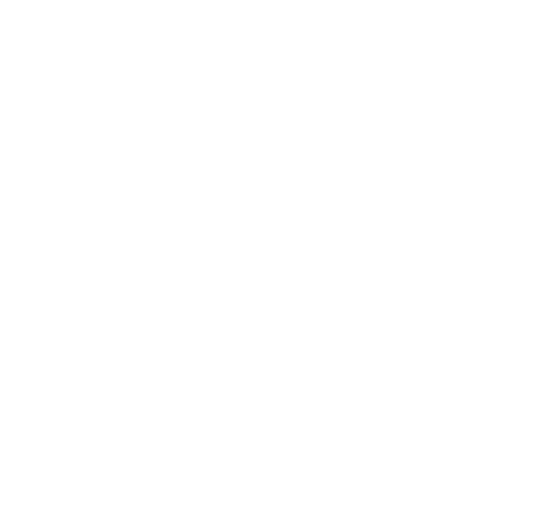 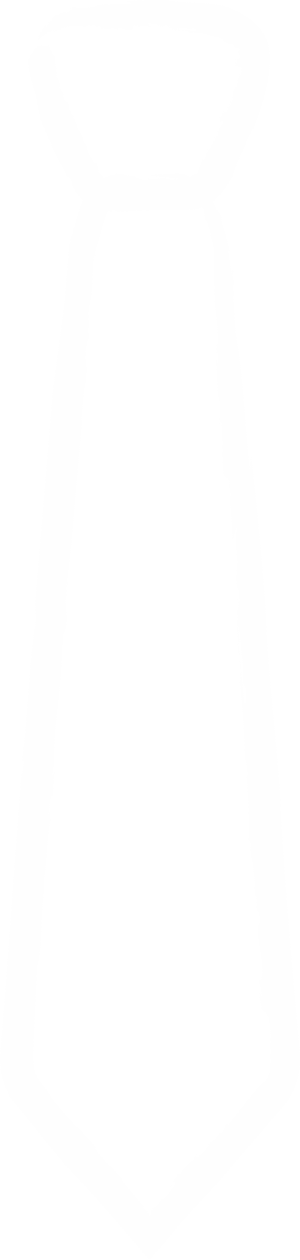 LIKSIM SPĒKUS KOPĀ, BET ATKRITUMUS ATSEVIŠĶI!
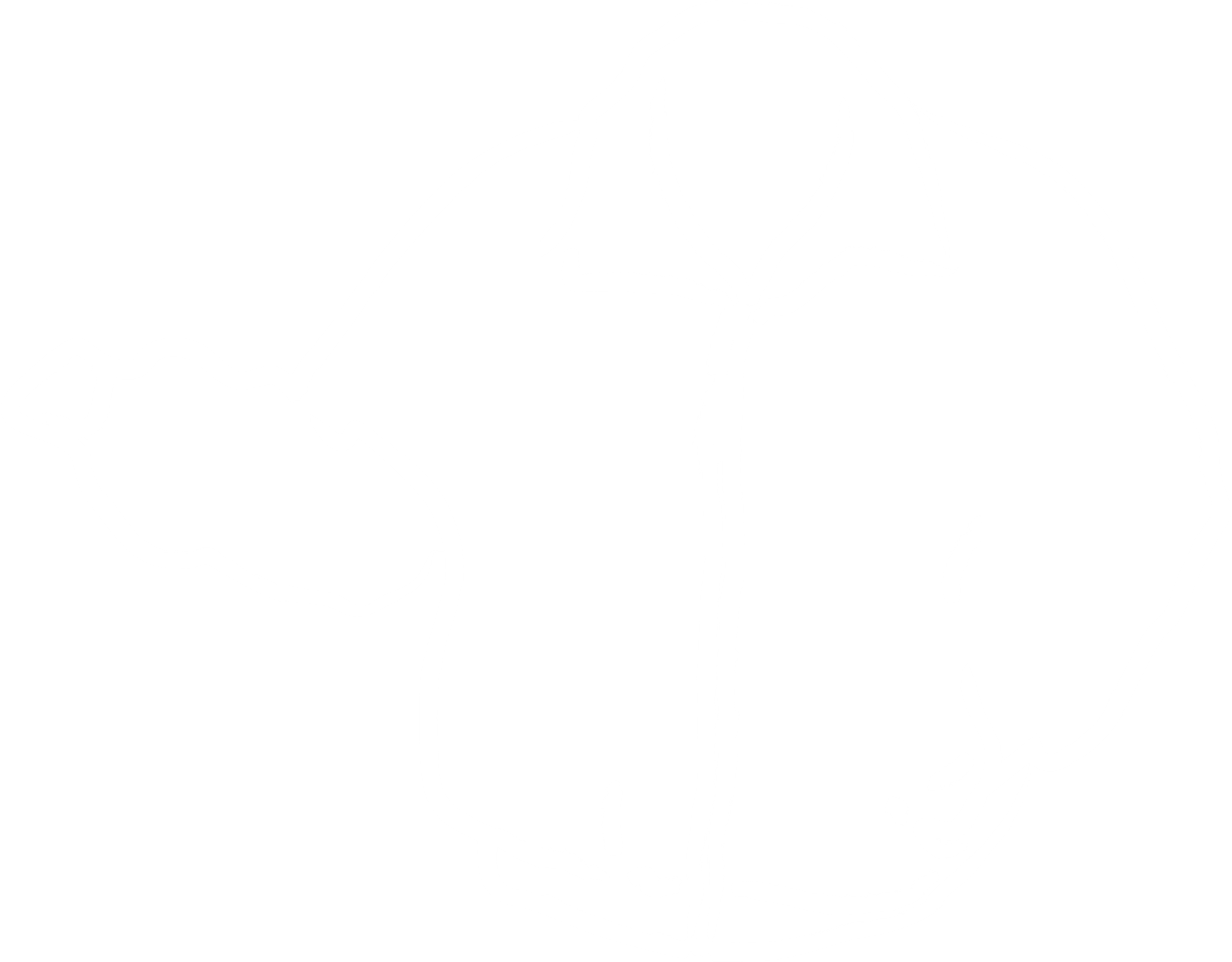 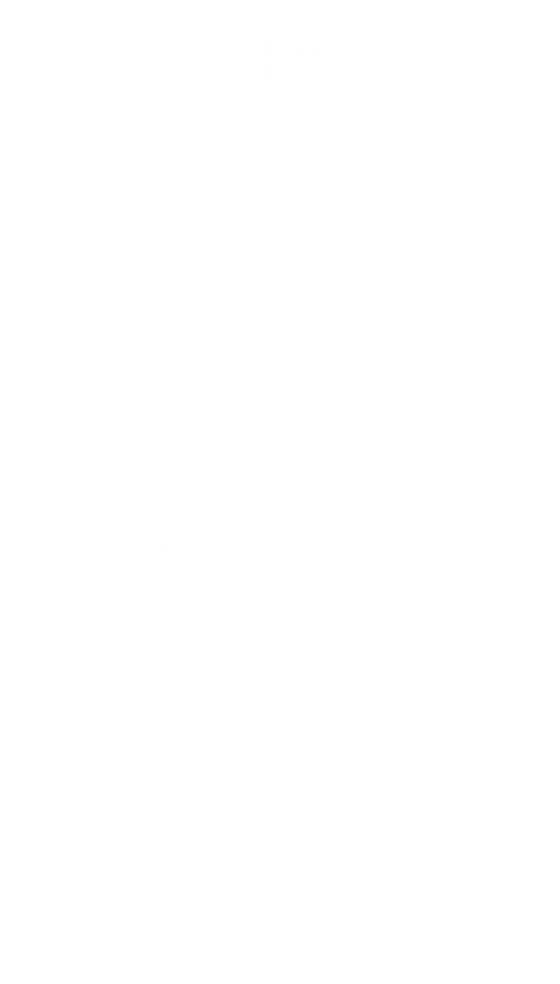 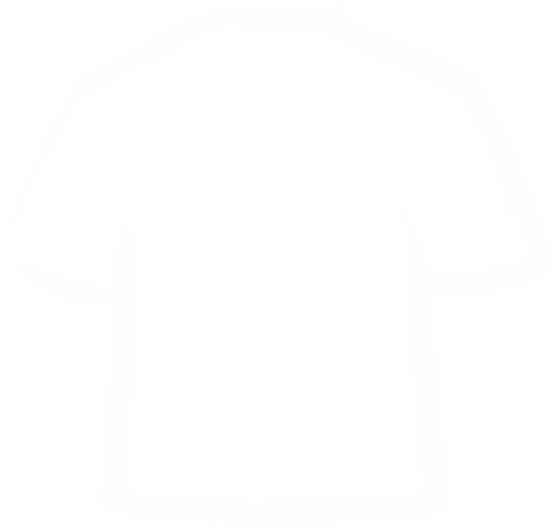